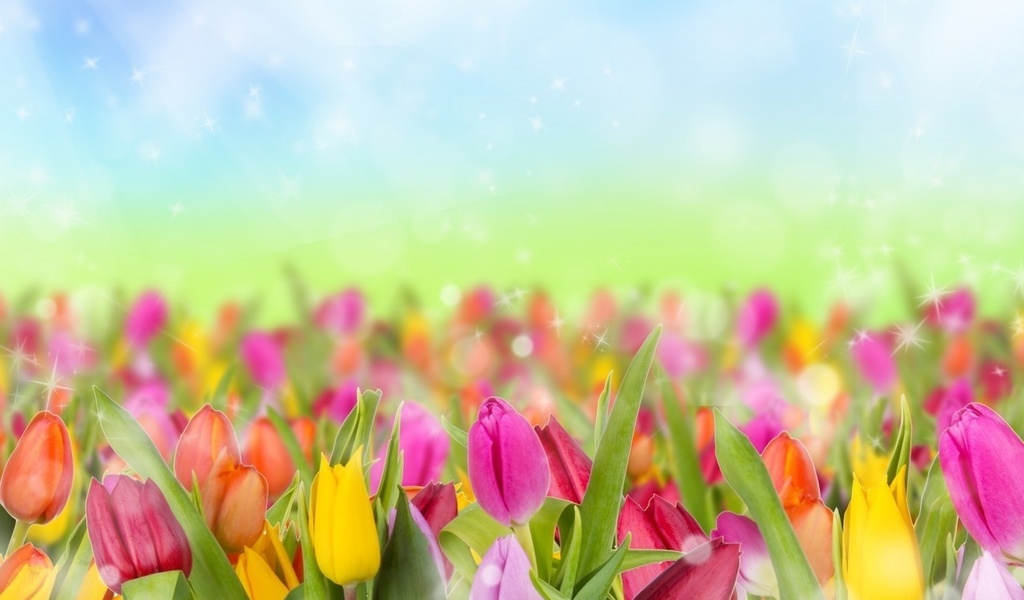 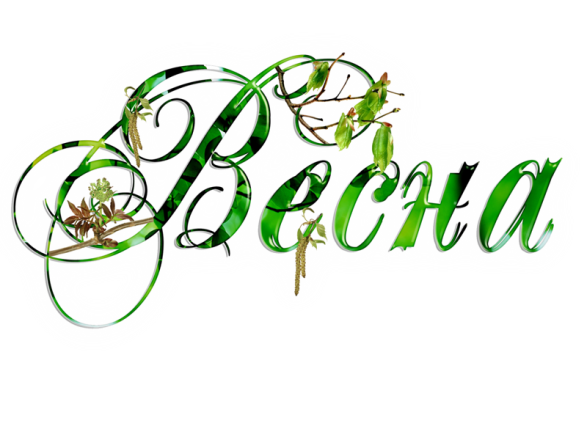 Автор:
Воспитатель 
МАДОУ ЦРР д/с № 14
Пономаренко Т.С.
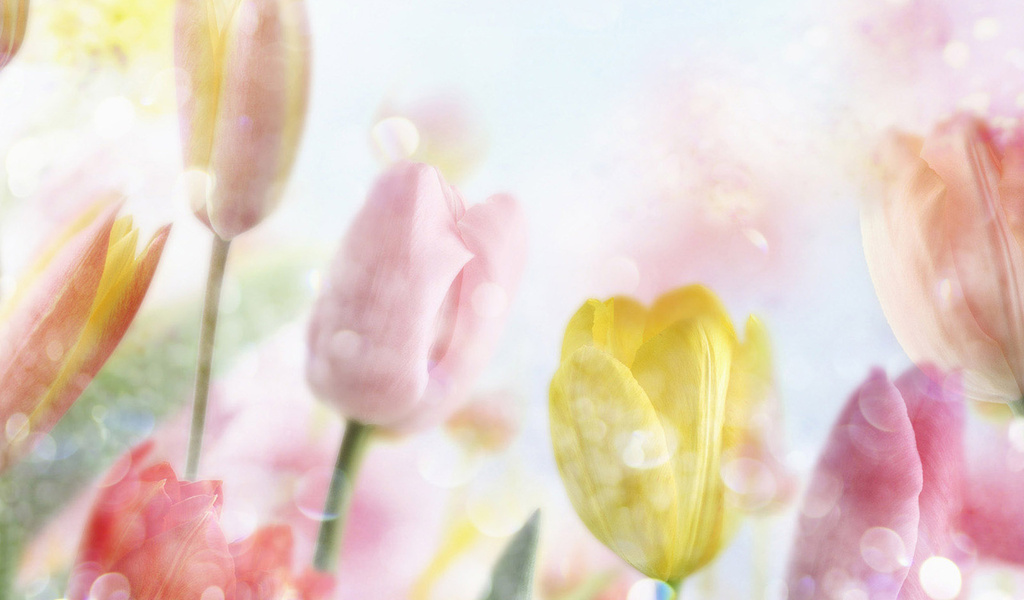 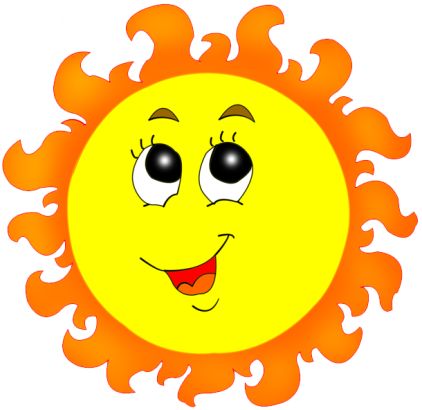 Цель:

Обобщить и систематизировать представления детей о характерных признаках весны.
Обогатить словарный запас слов, развивать связную речь.
Воспитать бережное отношение к природе.

Задачи:

Закрепить знания детей о весне, её признаках, особенностях, уметь помнить приметы весны.
Воспитывать любовь к Родине.
Познакомить детей со стихами о весне и учить разгадывать загадки о весне.
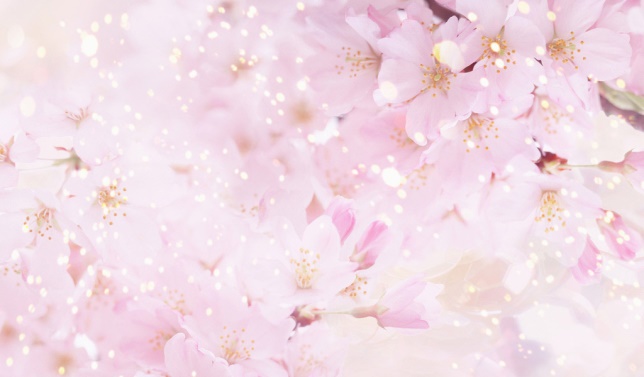 ВЕСЕННИЕ МЕСЯЦЫ
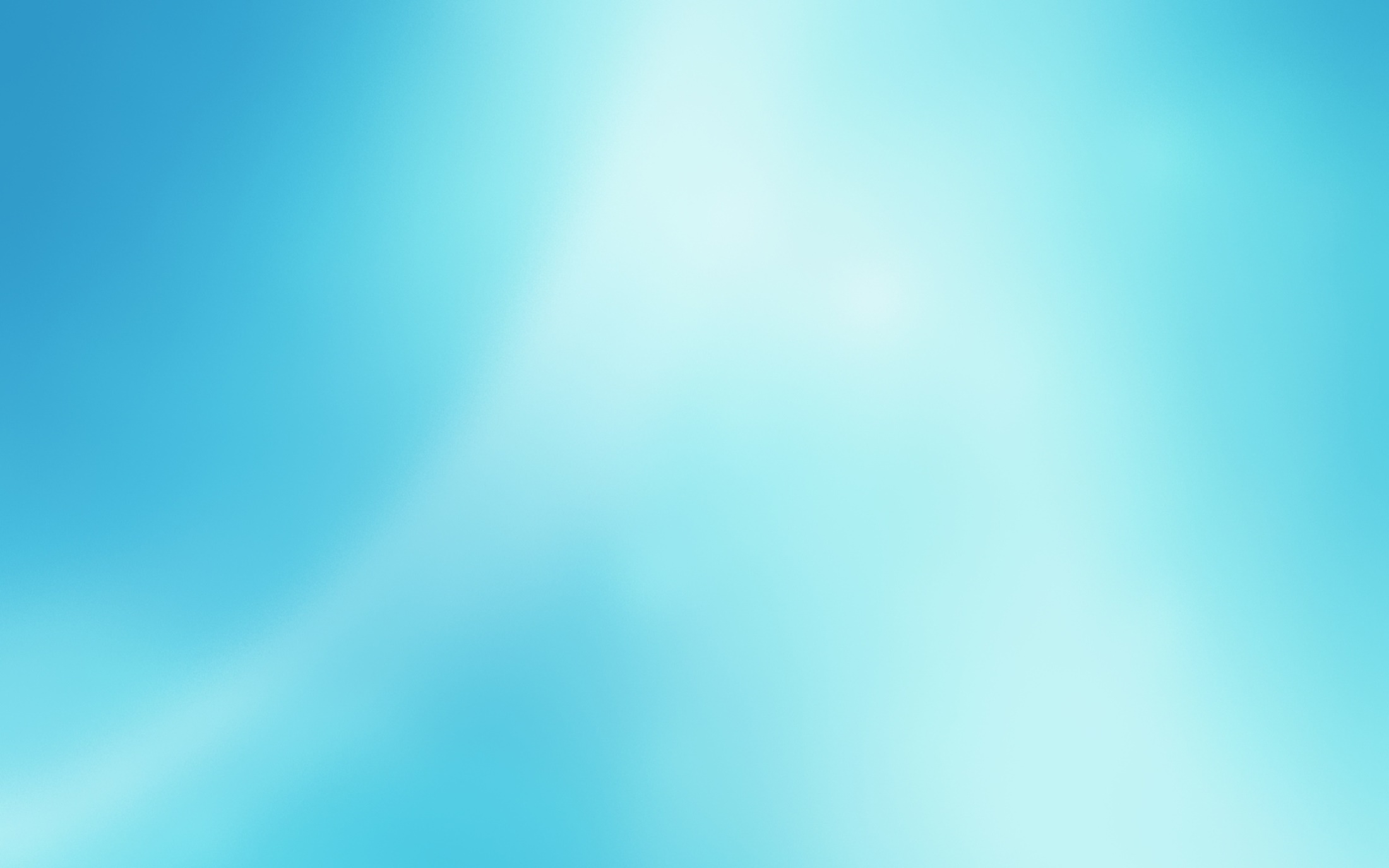 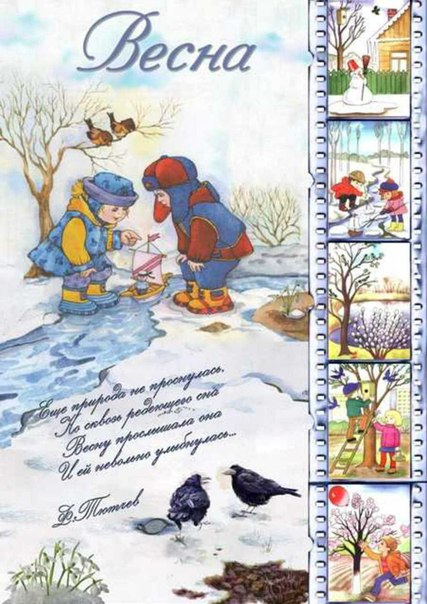 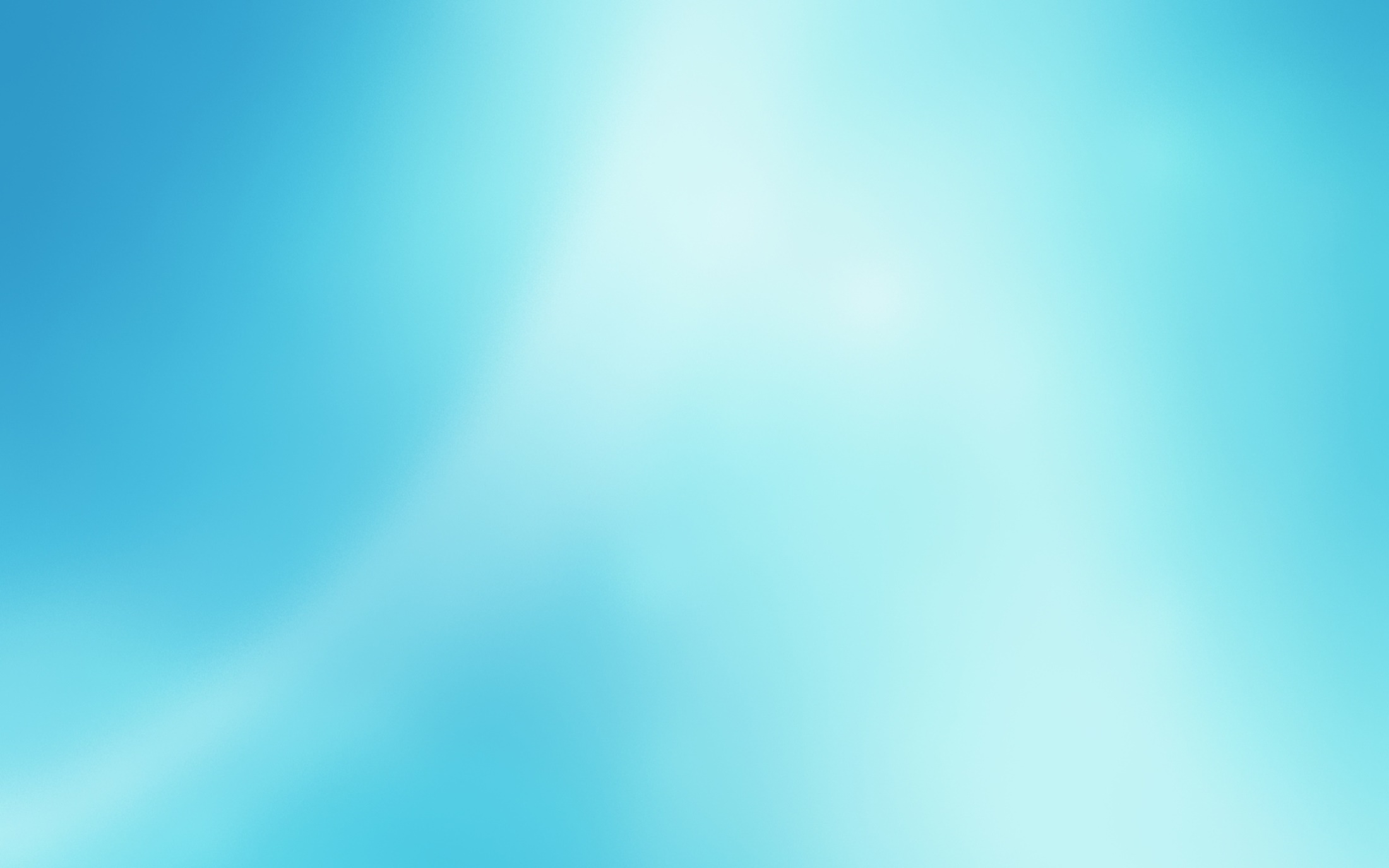 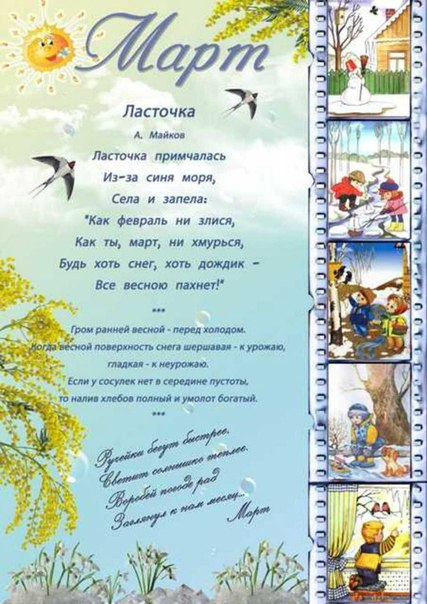 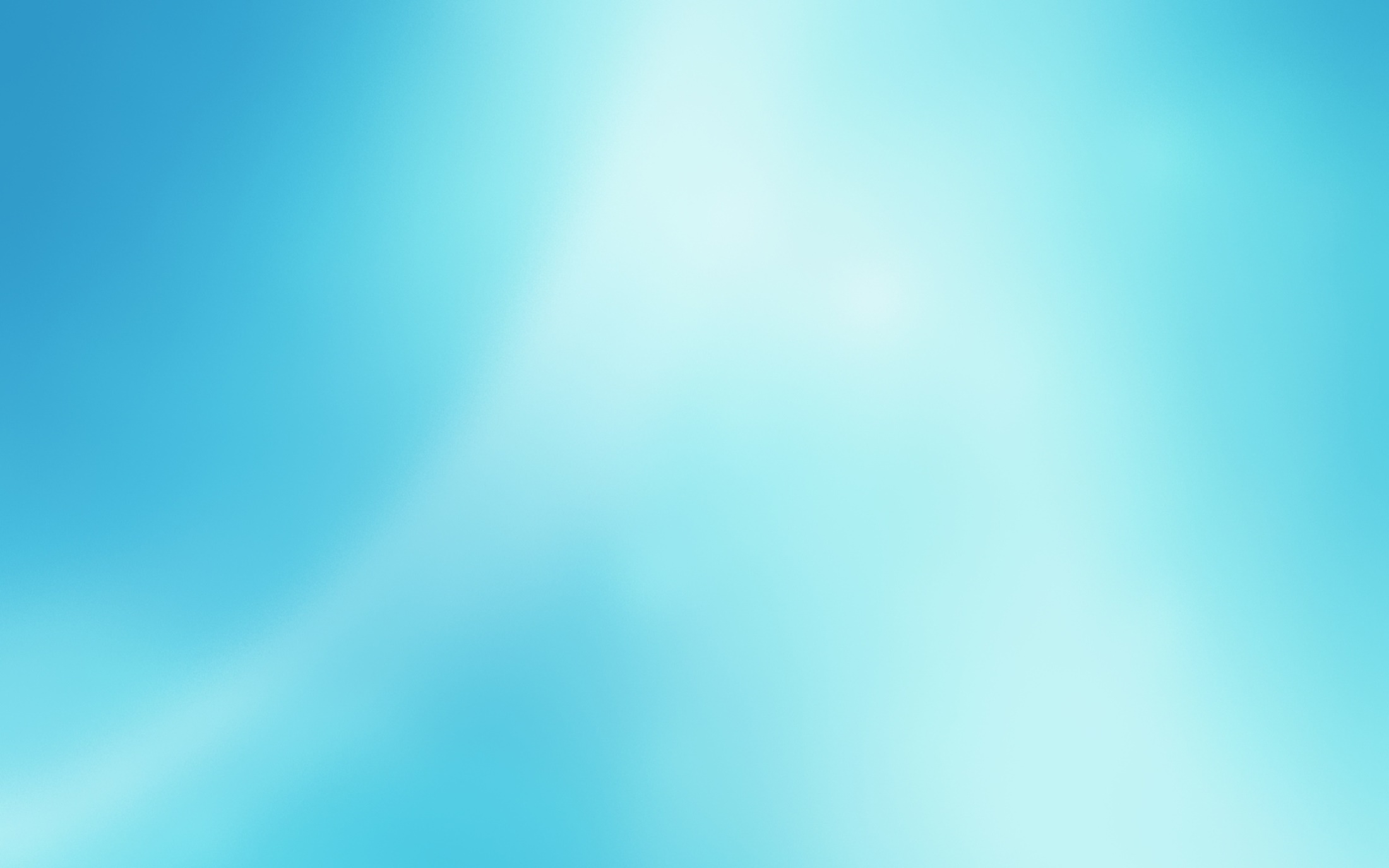 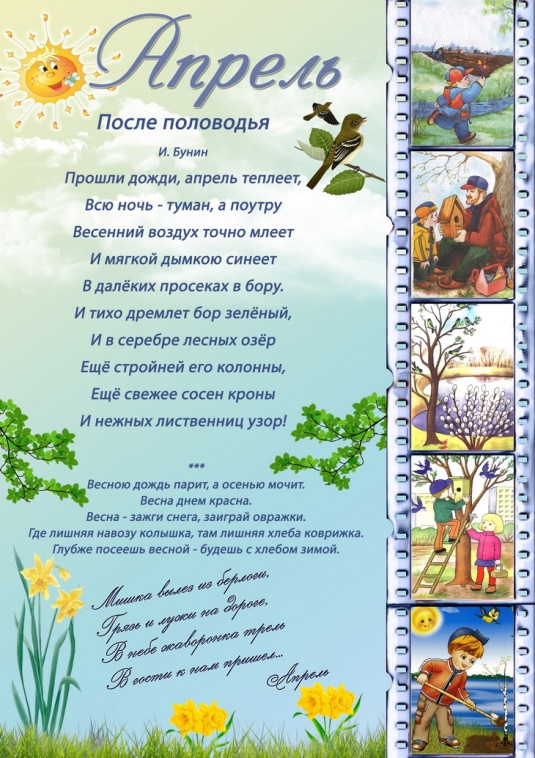 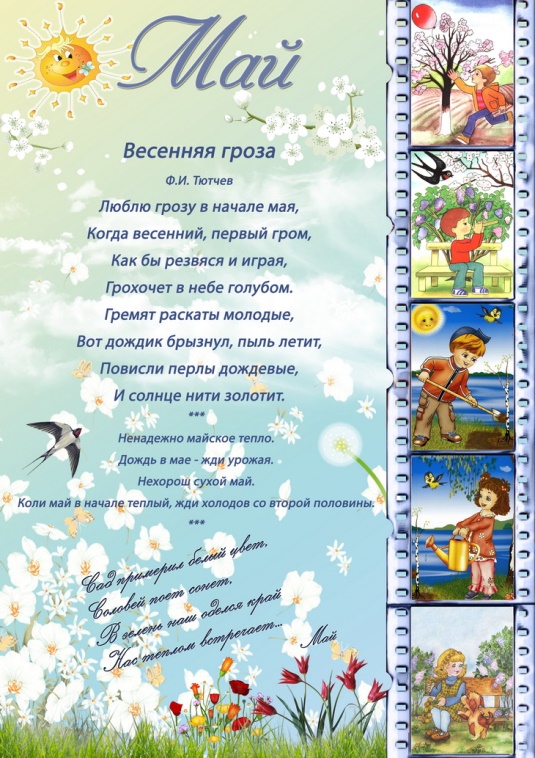 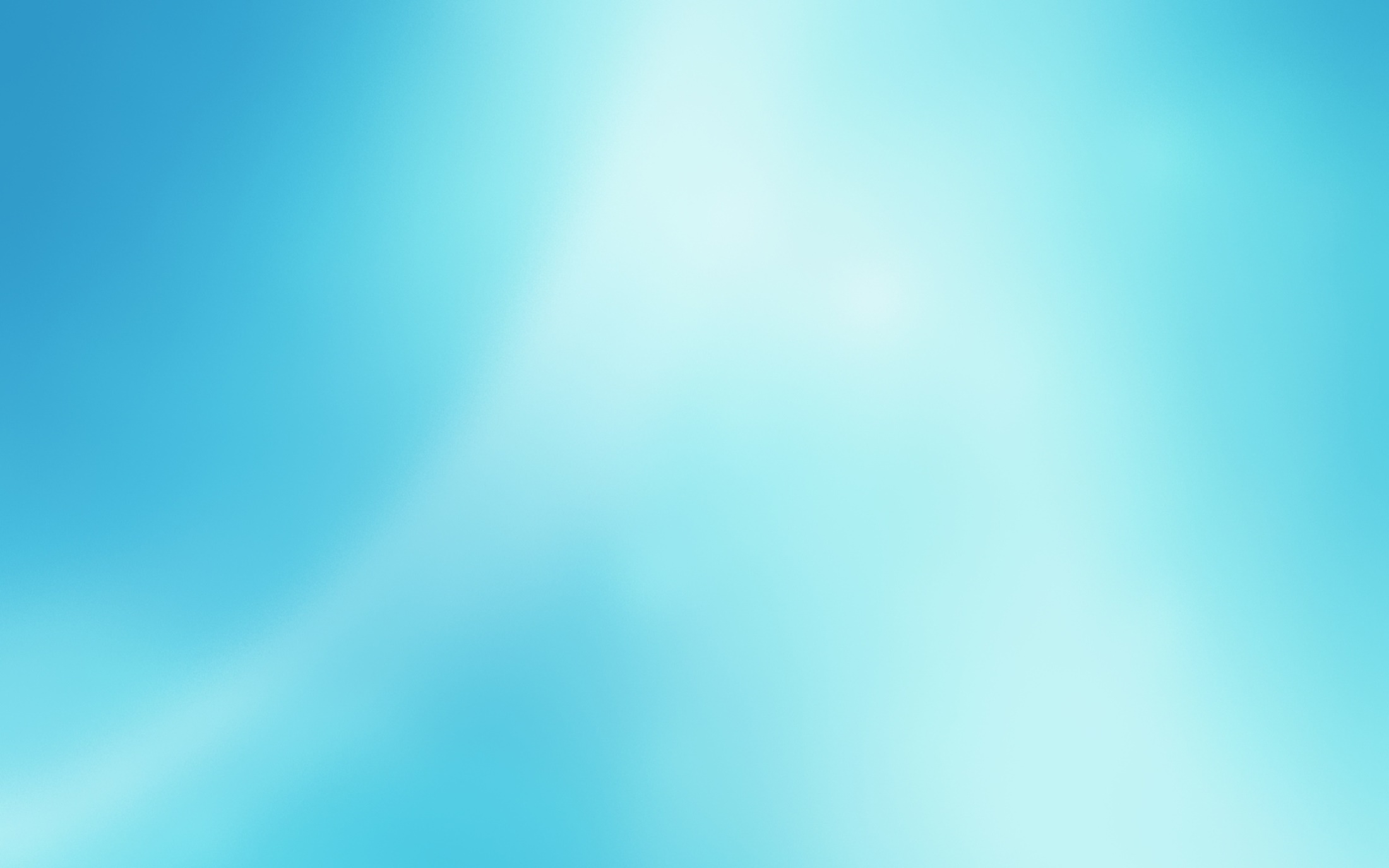 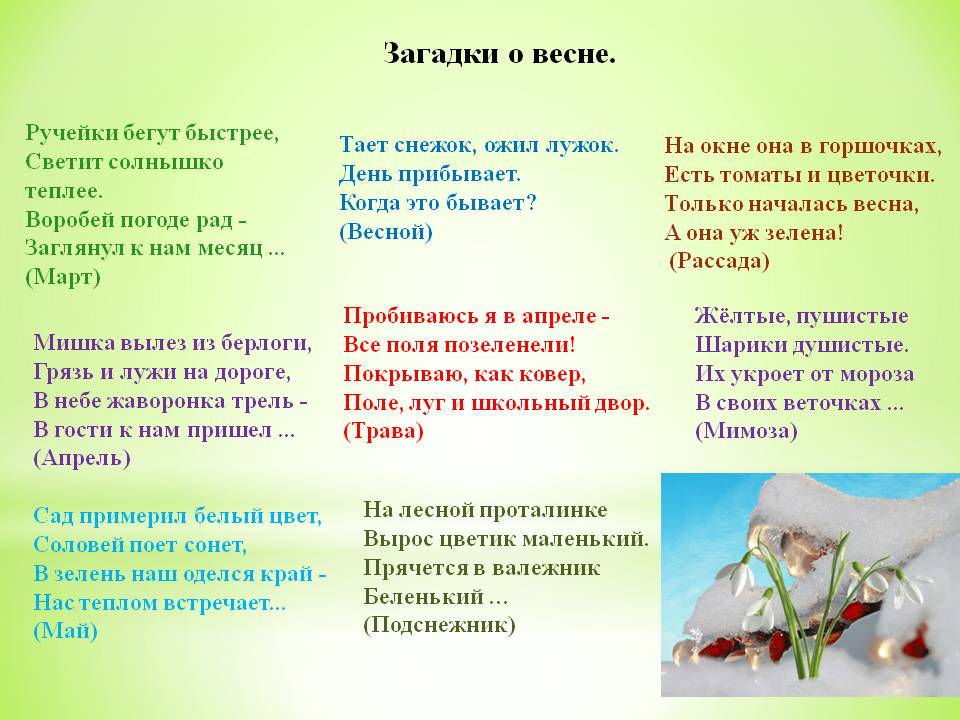